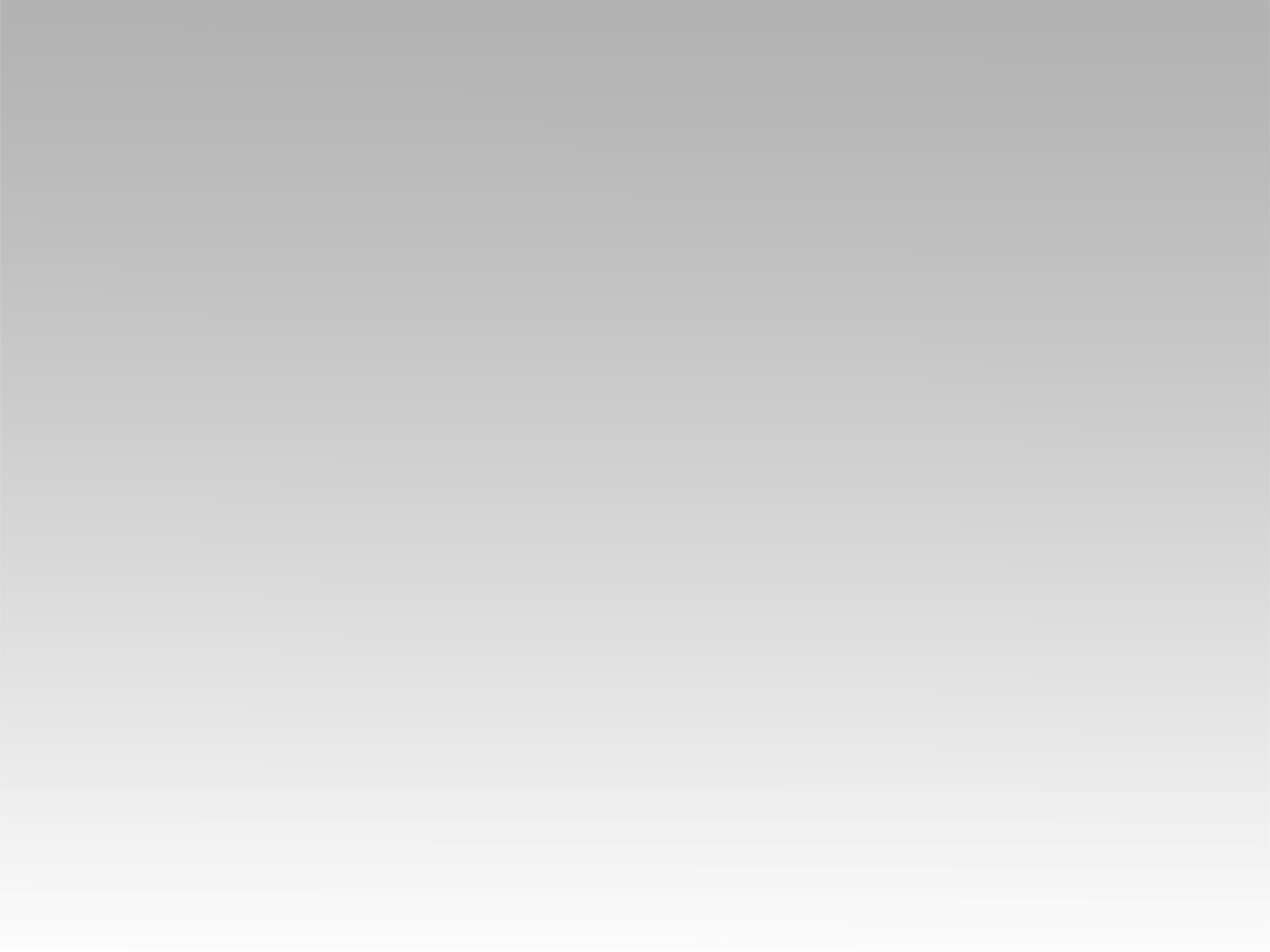 ترنيمة 
ما أعجبَ النعمةَ لِي
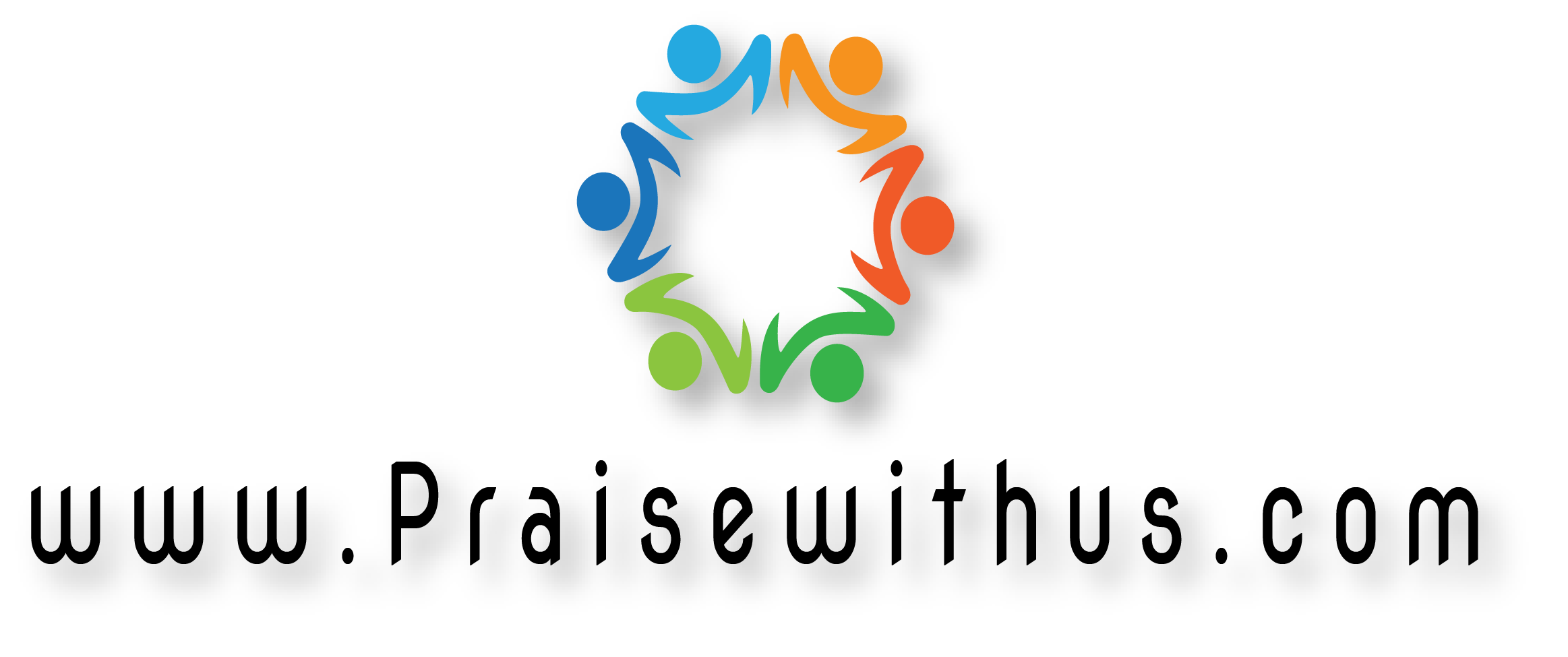 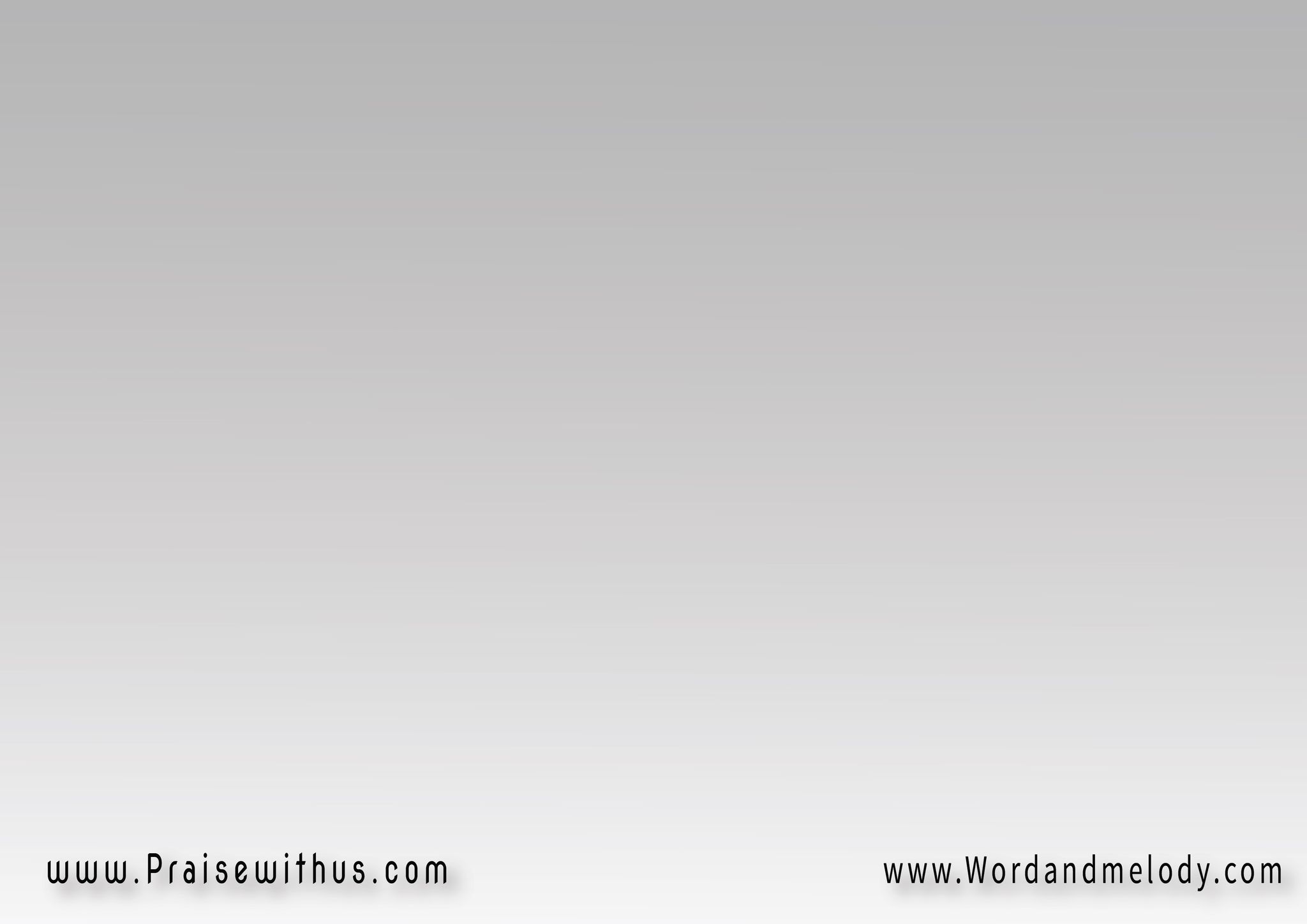 1- 
ما أعجبَ النعمةَ لِي
 من قَلبكَ الكبيرْ
مِن بَعدِ مَا ذُقتُ العَمَى
ها إنني بَصيرْ
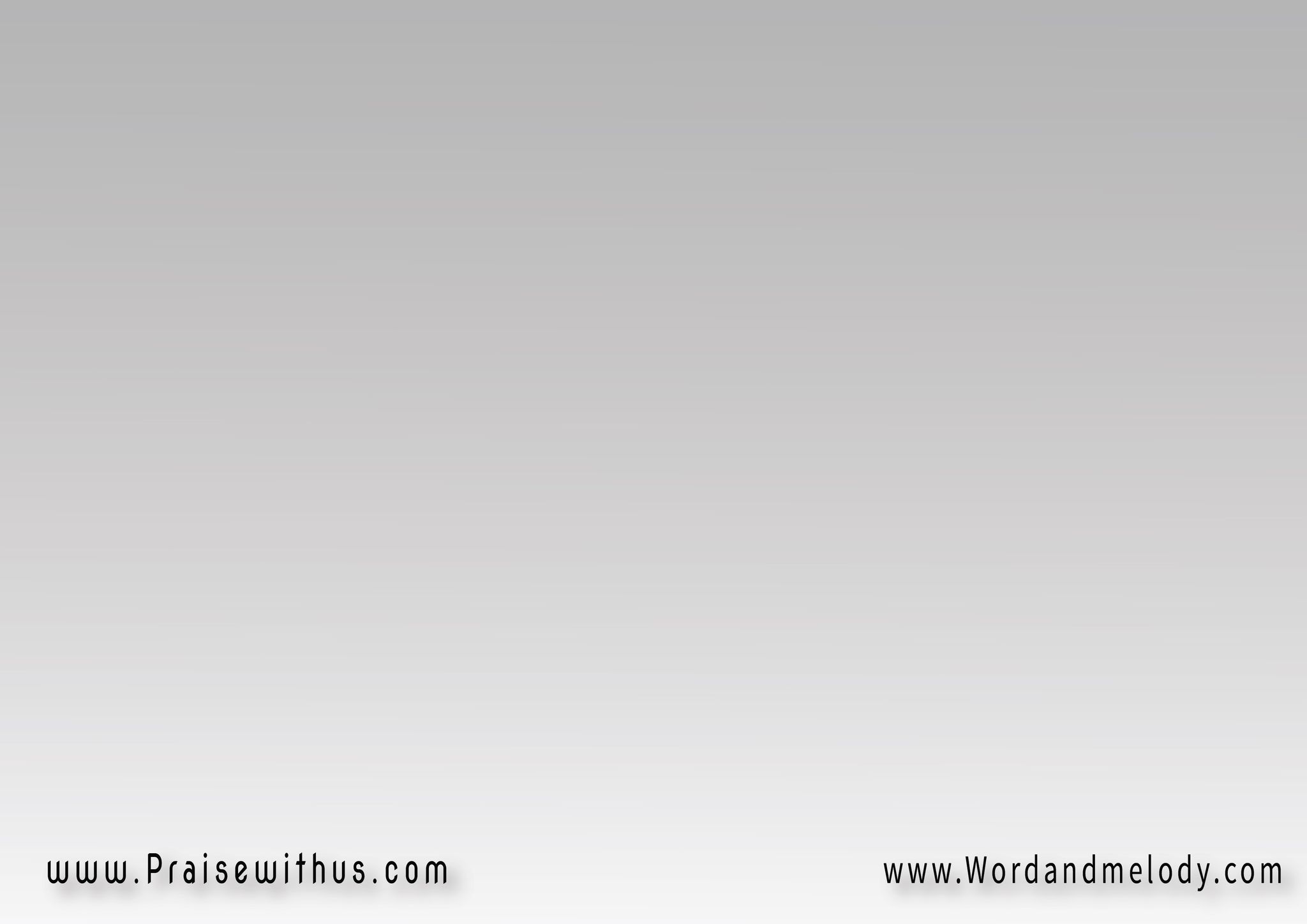 2- 
النِّعمَةُ قد وضعتْ 
خوفَكَ فِي القَلبِ
والنعمةُ قد حَرَّرَتْ
قَلبي مِنَ الرُّعبِ
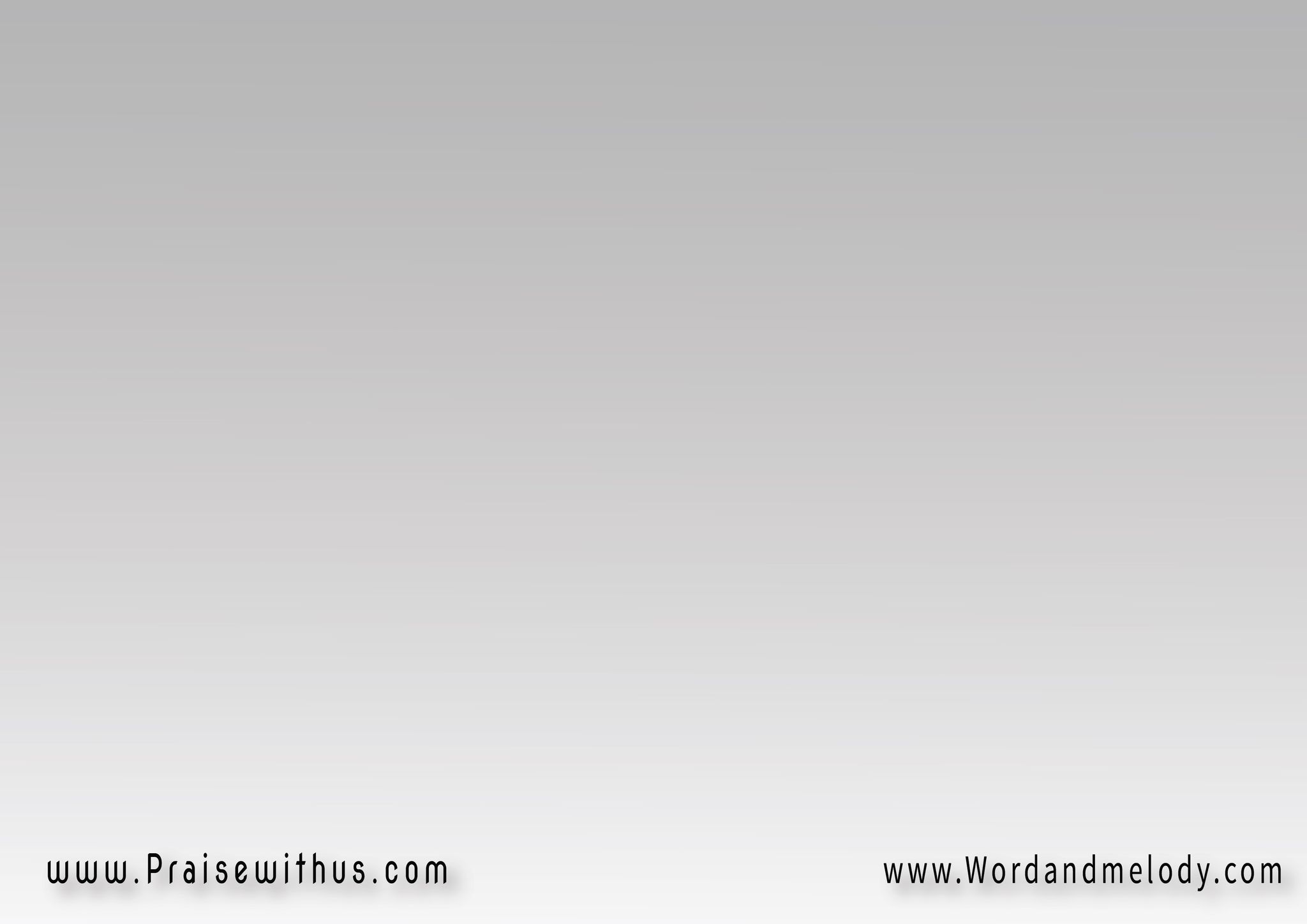 3- 
كَم مِن تجاربٍ 
رأَتْ عَينِي في ذِي الحياةْ
تَكفي لنَا نِعمَتُكَ
يَا رَبَّنا الإله
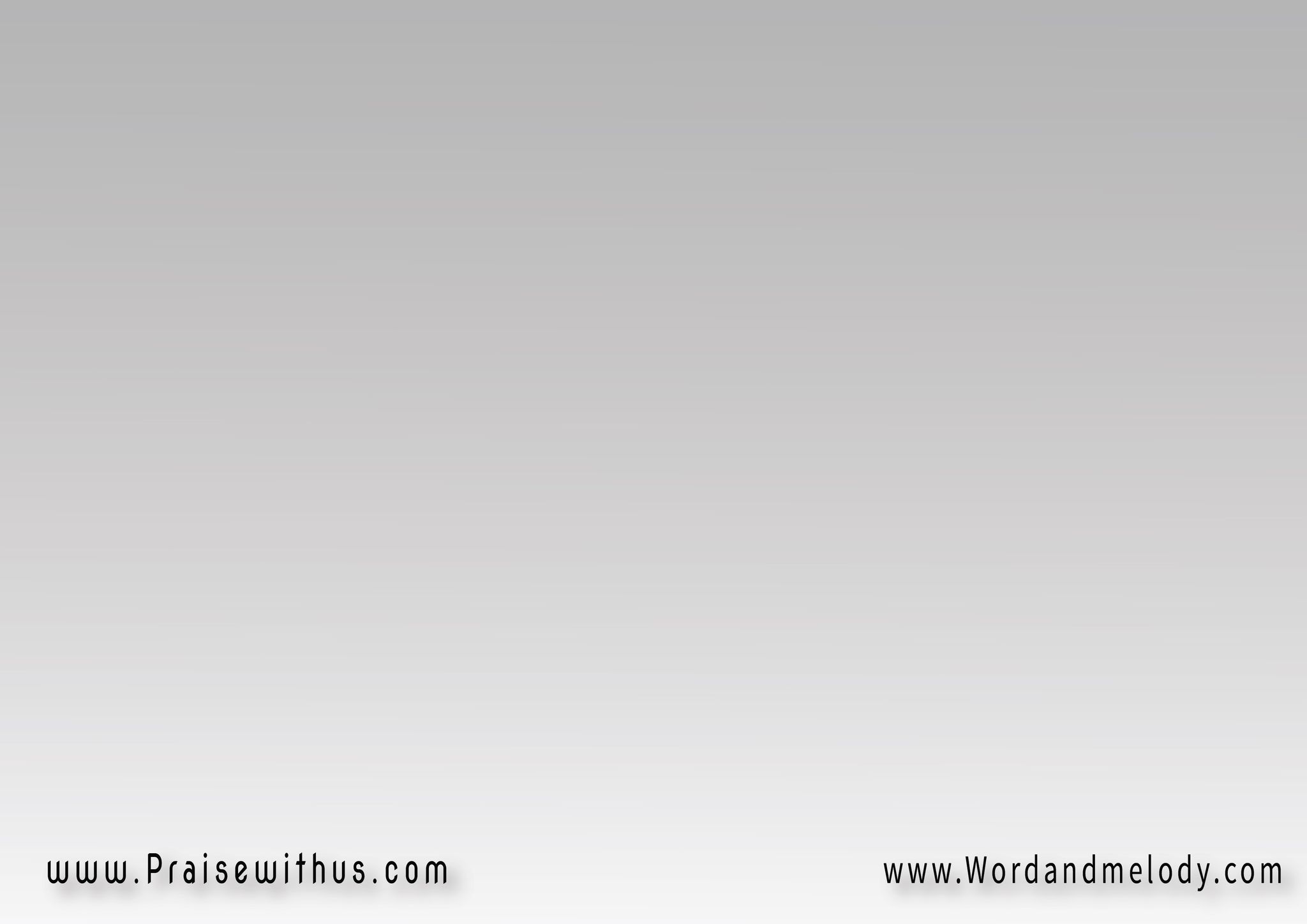 4- 
إذ تَرتَقِي دَارَ العُلى 
تَبدُو لنَا الأعوامْ
مع طُولِها وعَرضِها 
لَيسَتْ سِـــــوى أيَّام
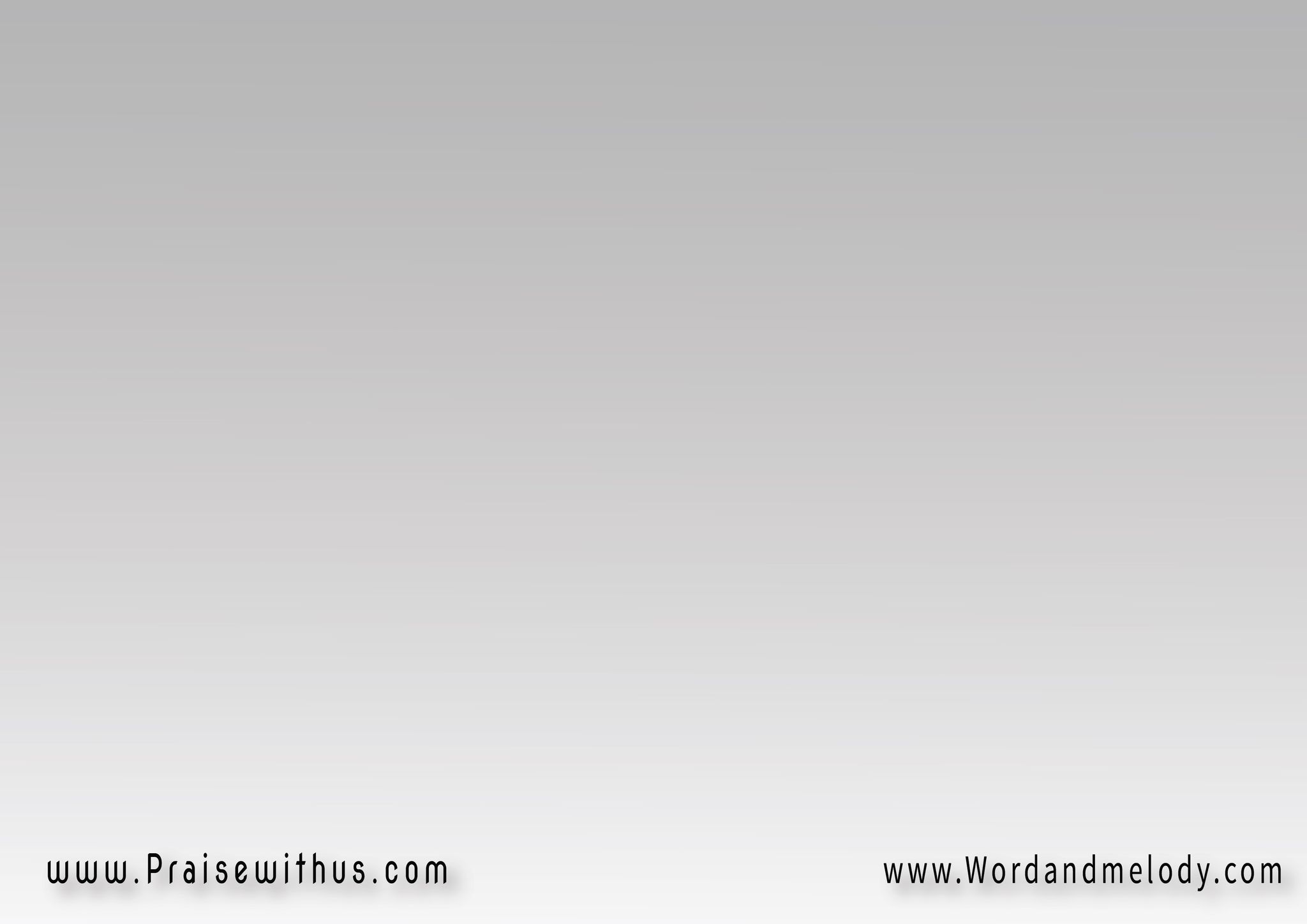 5- 
أشدُو لكَ يا مَلِكي
تَرنيمَةَ الشُّكــــرِ
مِن كُلِّ قَلبي يَصعَدُ
لَحنَاً مَدَى الدَّهـــــرِ
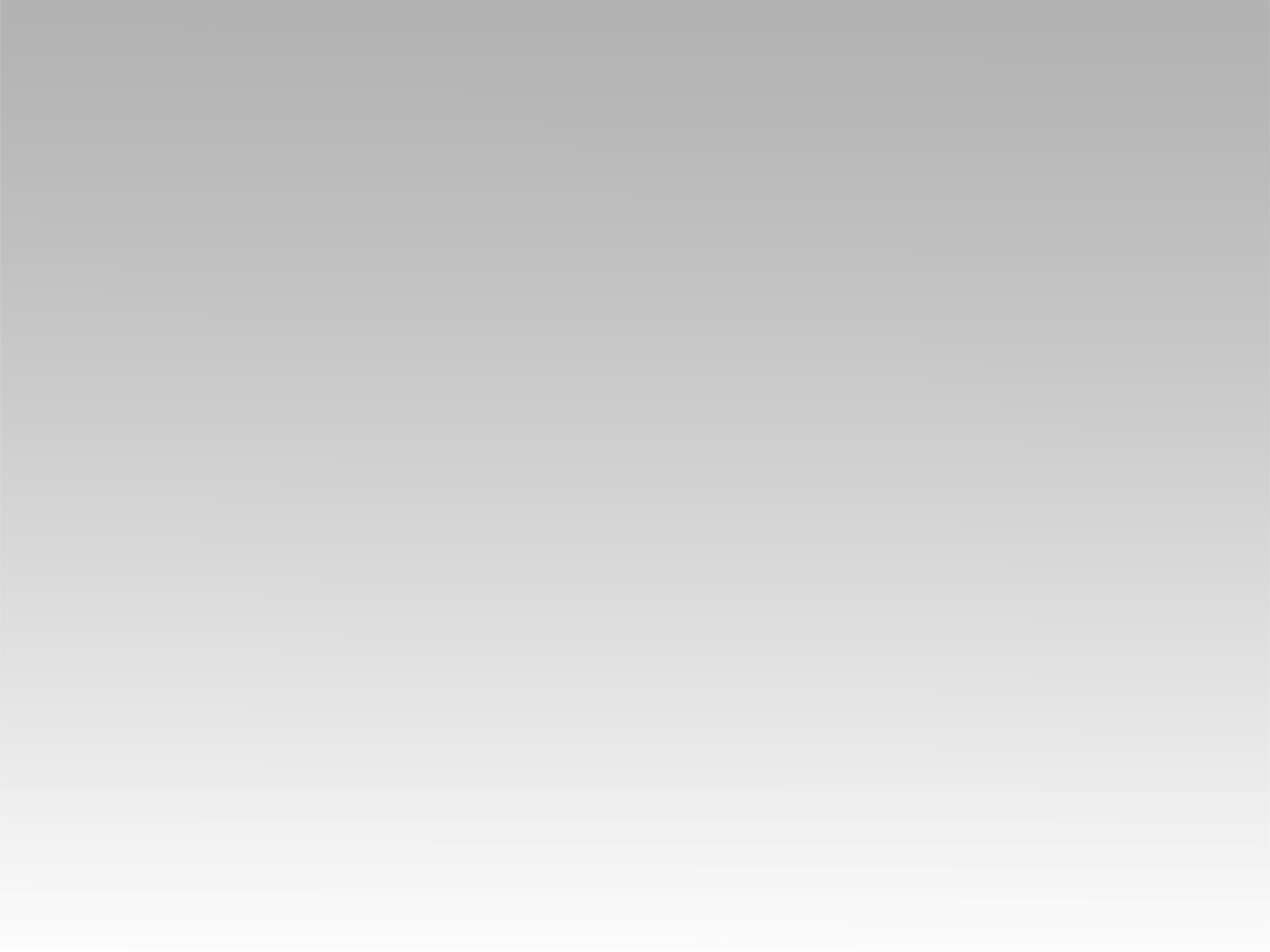 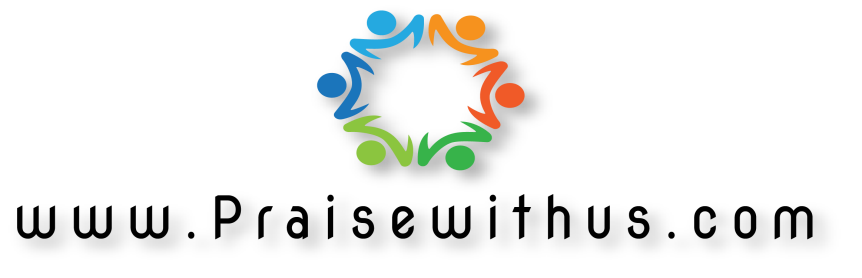